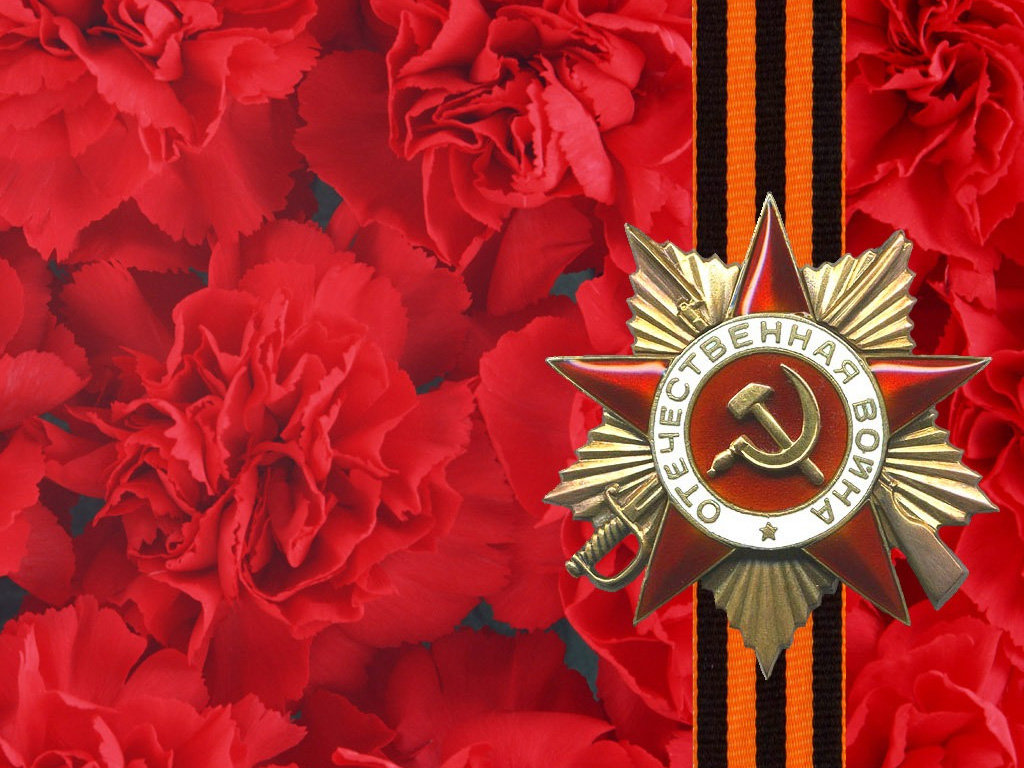 Бессмертный полк
Учитель-логопед: Пачкова Л.А.
Пачков Владимир Иванович
1941-1945
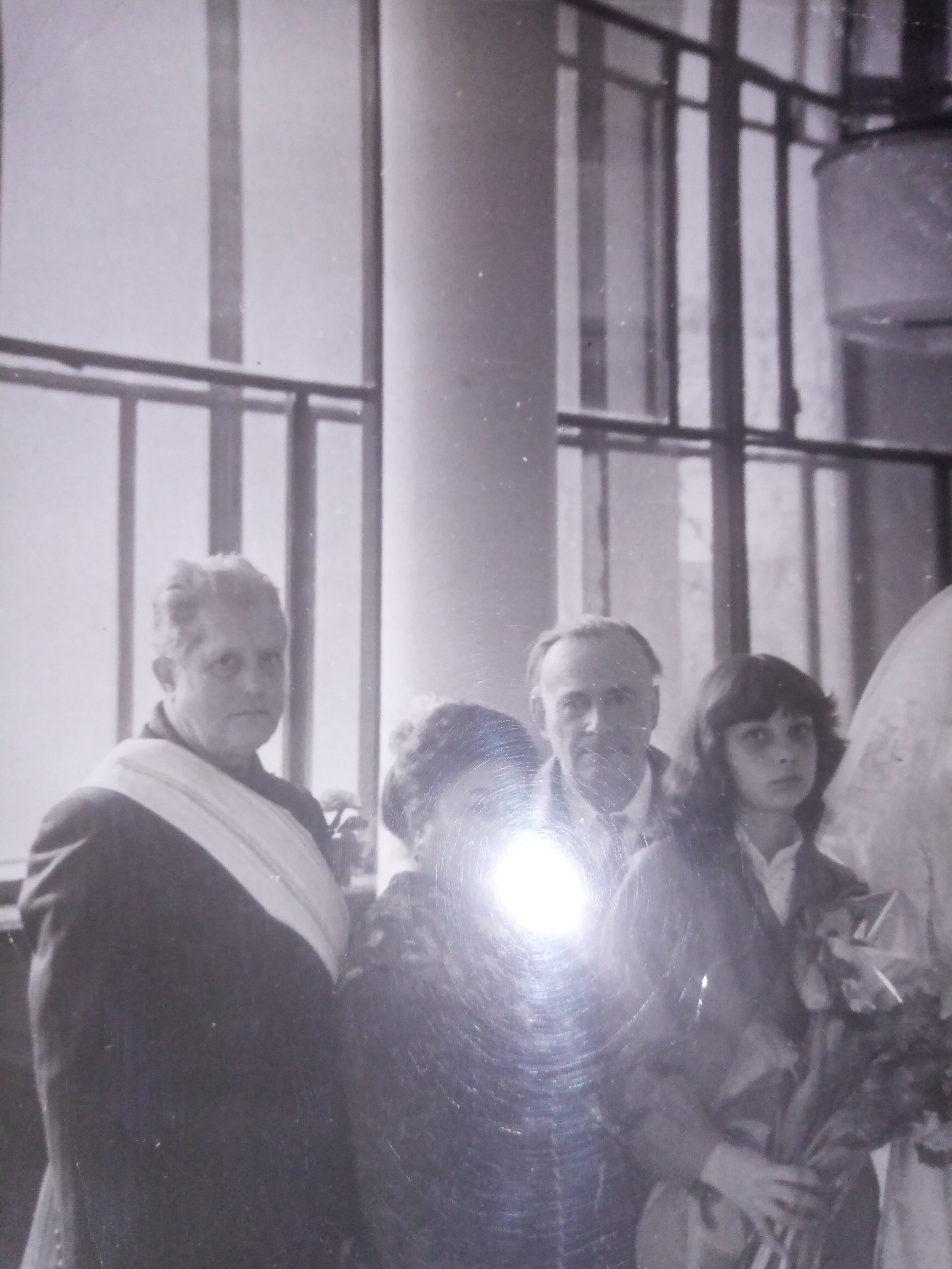 Его боевой путь в 3 танковой бригаде23 танкового корпуса:
Оборона Москвы.
Оборона Сталинграда.
Курская дуга.
Кишинёвская операция.
Освобождение Будапешта.
Освобождение Праги.
Боевые награды






  Медаль за отвагу. 21.10.1943г.
  Орден Отечественнойвойны 1степени
  Орден красной звезды 30.03.1944г.       
  Медаль за отвагу.1942г.
 Медаль за взятие Будапешта 1945г
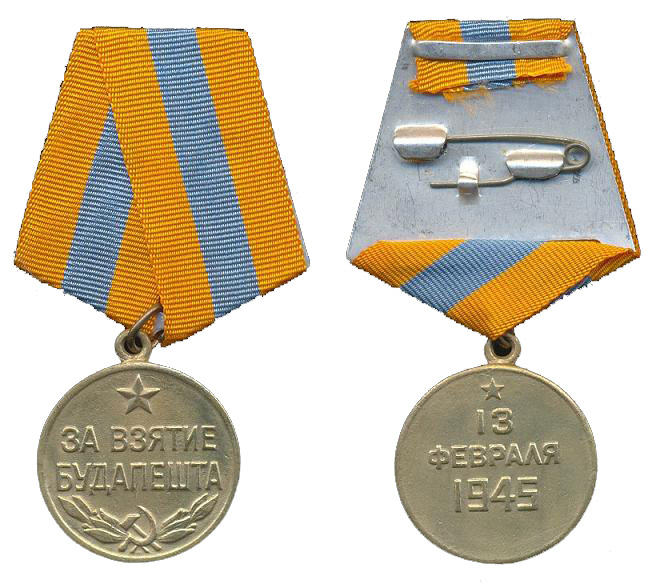 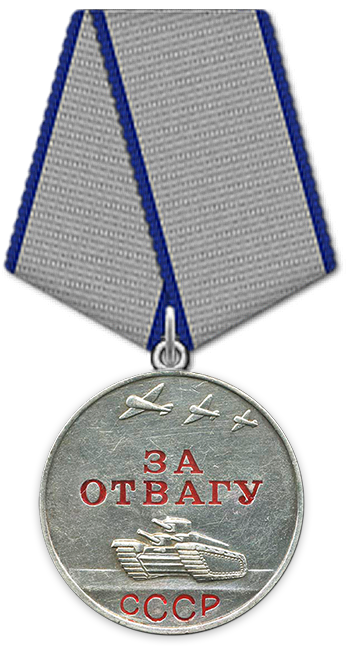 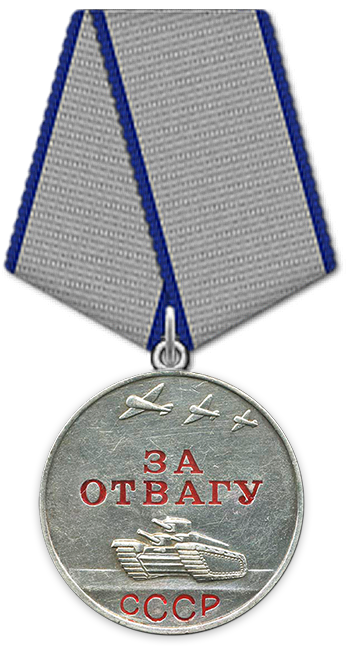 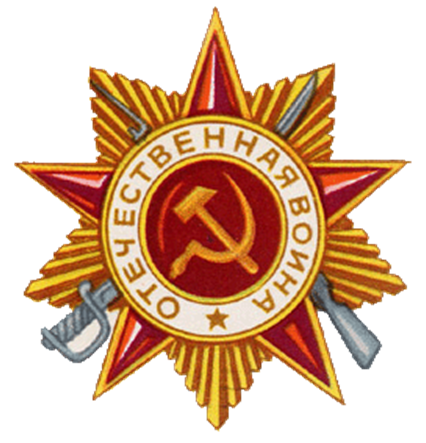 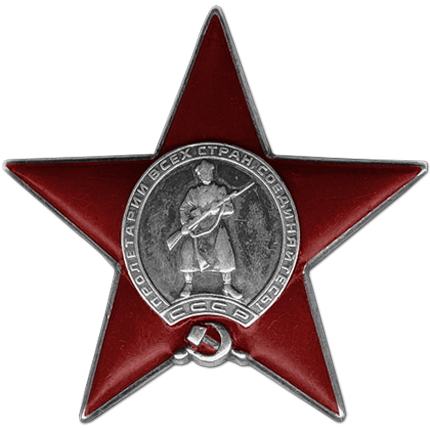 Сошлись с врагом в ближнем бою,Броня ударила в броню!В упор стрелял и из засады –Горели "тигры", "фердинанды".Не зная страха и преград,Врывался в города комбат.А рейд бесстрашного комбата? –Взял населенный пункт с охвата!В тот день гремел салют в столице,А он все шел вперед, к границе!